Dilin İşlevleri
Doğru çeviri için:
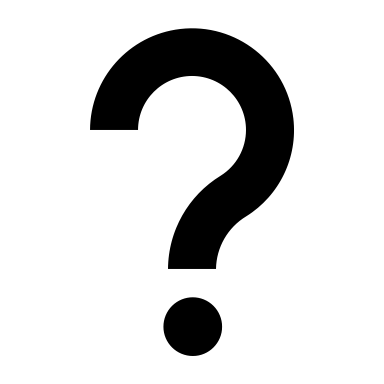 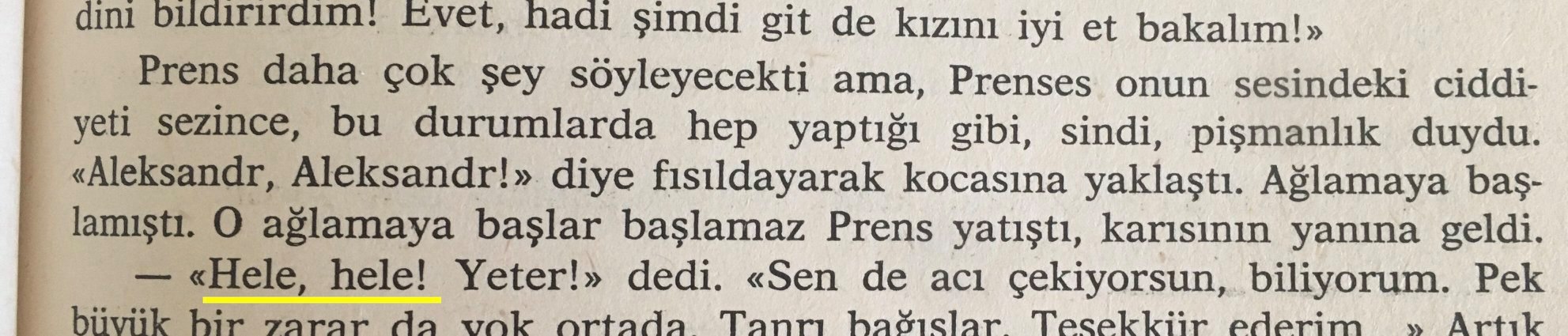 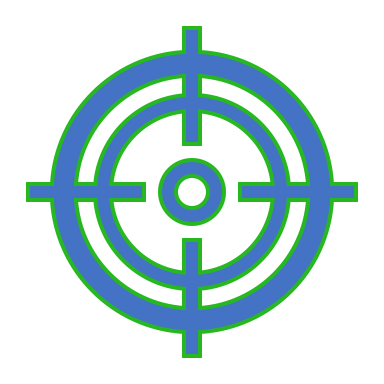 Bir metnin doğru çevrilebilmesi için metnin anlaşılabilmesi gerekir.
Dilin İşlevleri (Karl Bühler’e göre)
Roman Jakobson’a göre
M. A. K. Halliday’e göre